Bab 1Respon Frekuensi
By : Mohamad Ramdhani
Respon frekuensi  sebuah representasi dari respon sistem terhadap input sinusoidal pada frekuensi yang bervariasi
Karakteristik respon frekuensi suatu sistem dapat diperoleh secara langsung dari fungsi alih sinusoida
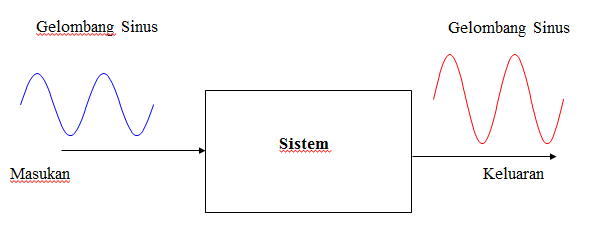 Karakteristik Respon Frekuensi
Kapasitor
internal
Kapasitor
eksternal
Respon Frekuensi TengahRangkaian Ekivalen FET (model П)
Penguat Common Source (FET)
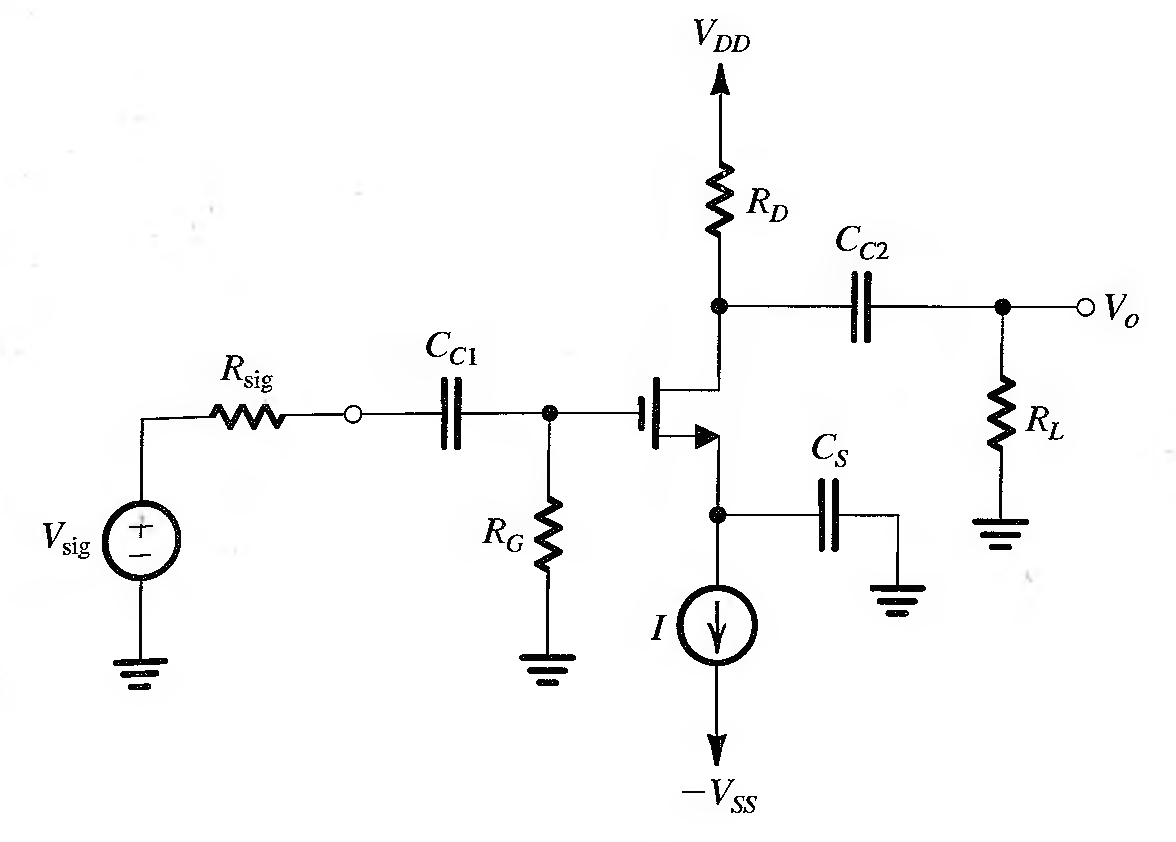 Penguat Common Drain (FET)
Penguat Common Gate (FET)
Respon Frekuensi TengahRangkaian Ekivalen BJT (model П)
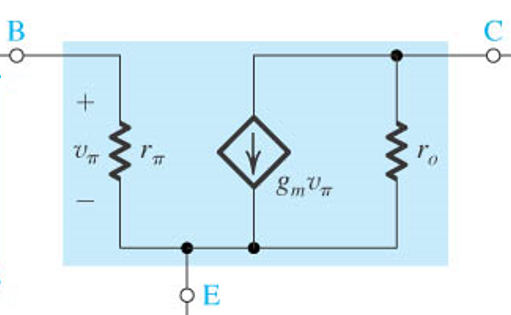 Penguat Common Emitter (BJT)
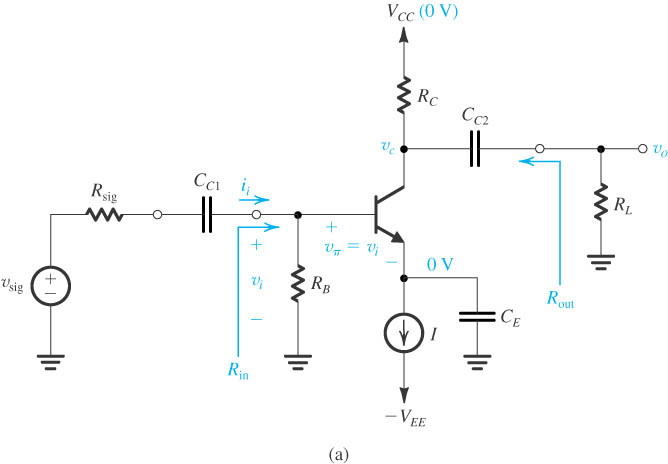 Penguat Common Base (BJT)
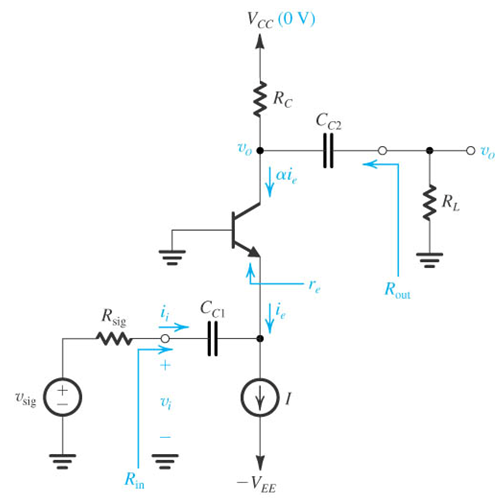 Penguat Common Collector (BJT)
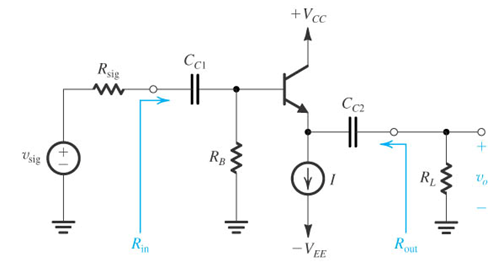 Respon Frekuensi Tinggi
Transistor memiliki kapasitansi internal karena struktur fisiknya
Nilai kapasitansi ini sangat kecil (dalam pF) sehingga kecenderungannya nilai impedansinya sangat besar (rangkaian terbuka)
Jika impedansi ini dipengaruhi oleh frekuensi maka akan berpengaruh juga pada penguatan transistor
Internal kapasitansi hanya berlaku jika diberikan frekuensi tinggi, karena impedansi menjadi turun
Model FET pada Frekuensi Tinggi
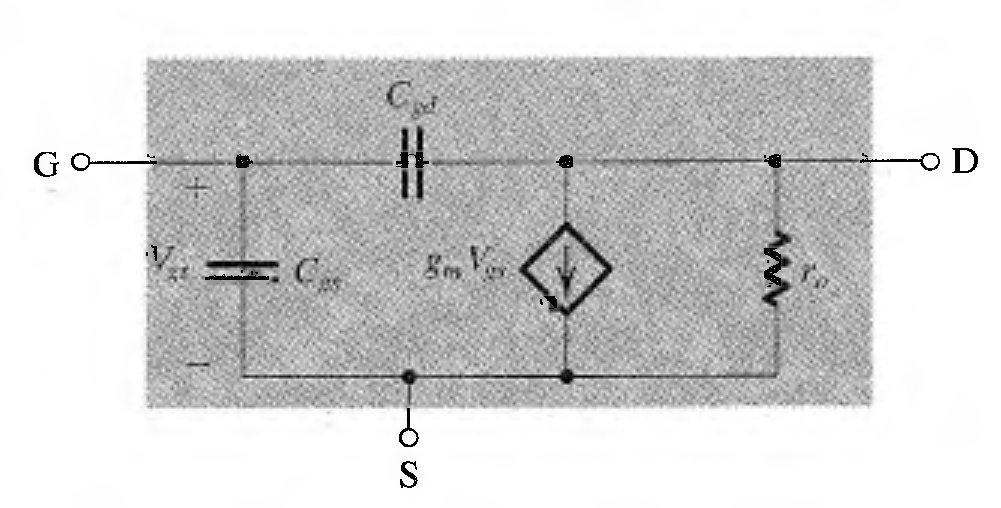 Penguat CS
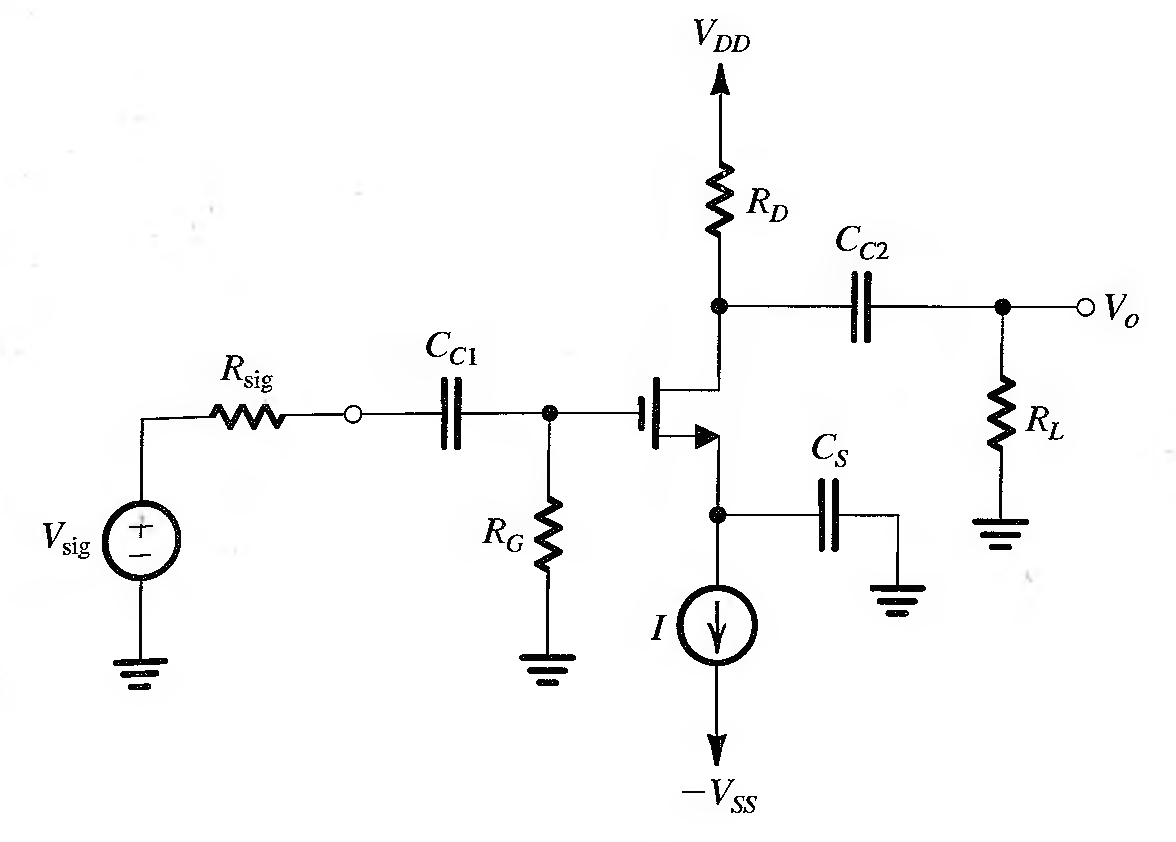 Respon Frekuensi Tinggi
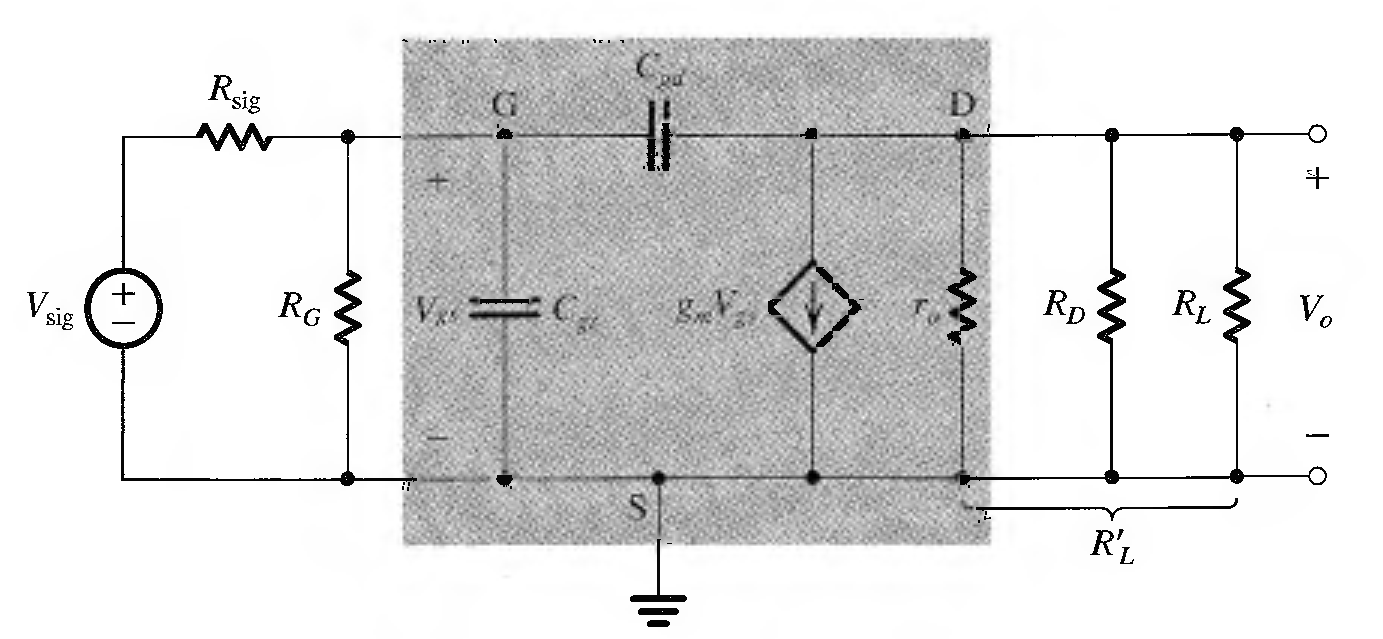 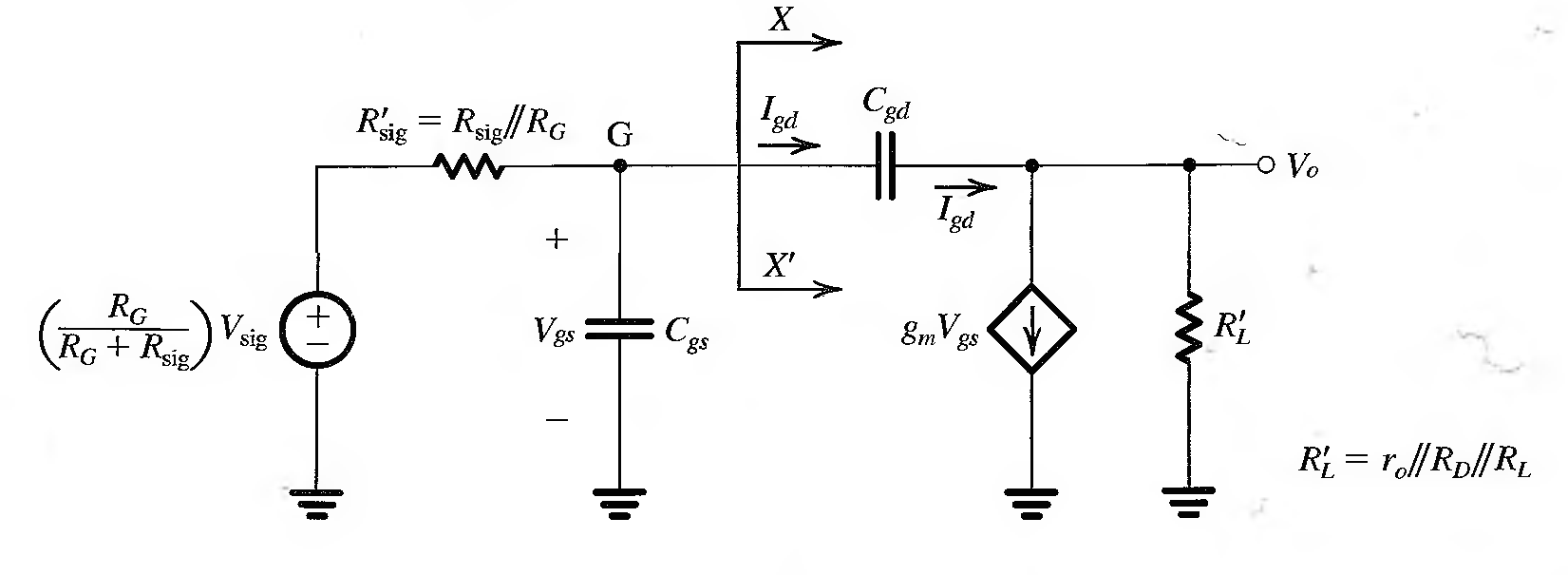 Dalil Miller
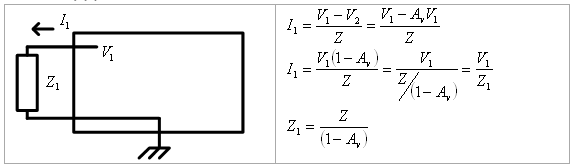 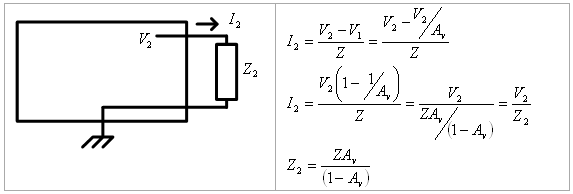 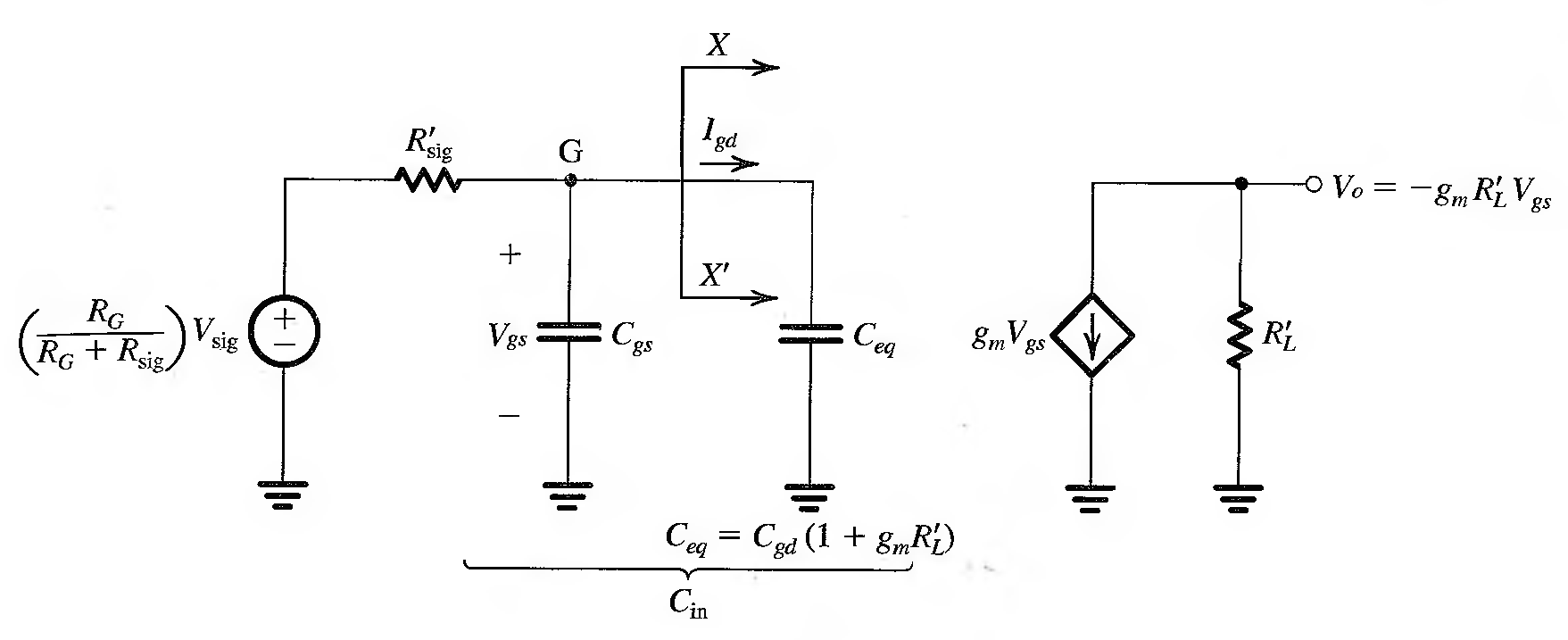 Model BJT pada Frekuensi Tinggi
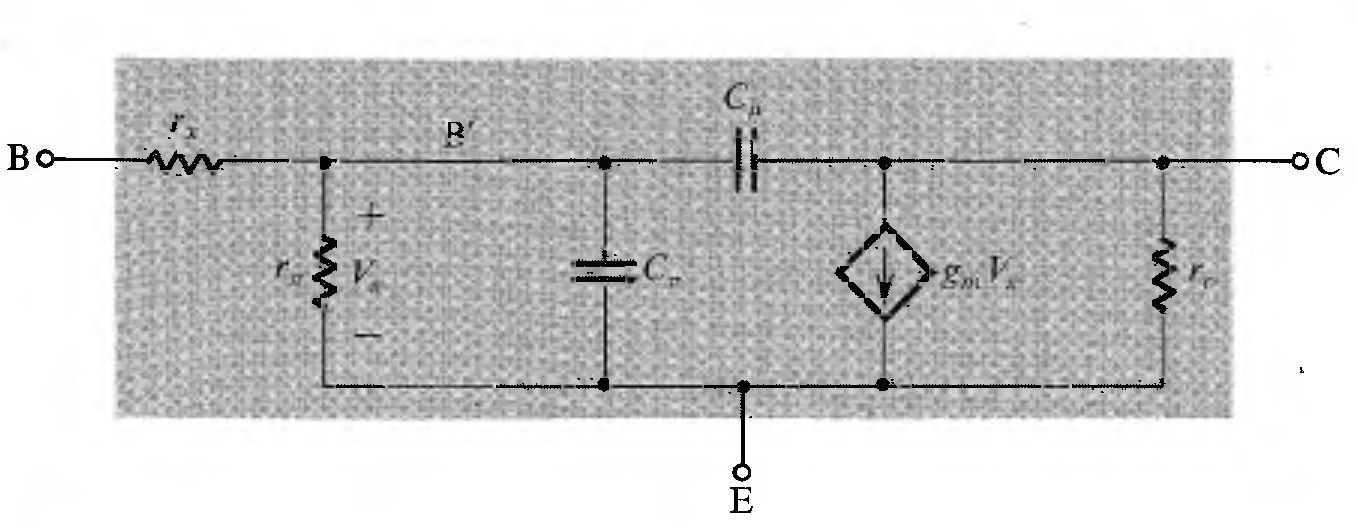 Penguat CE
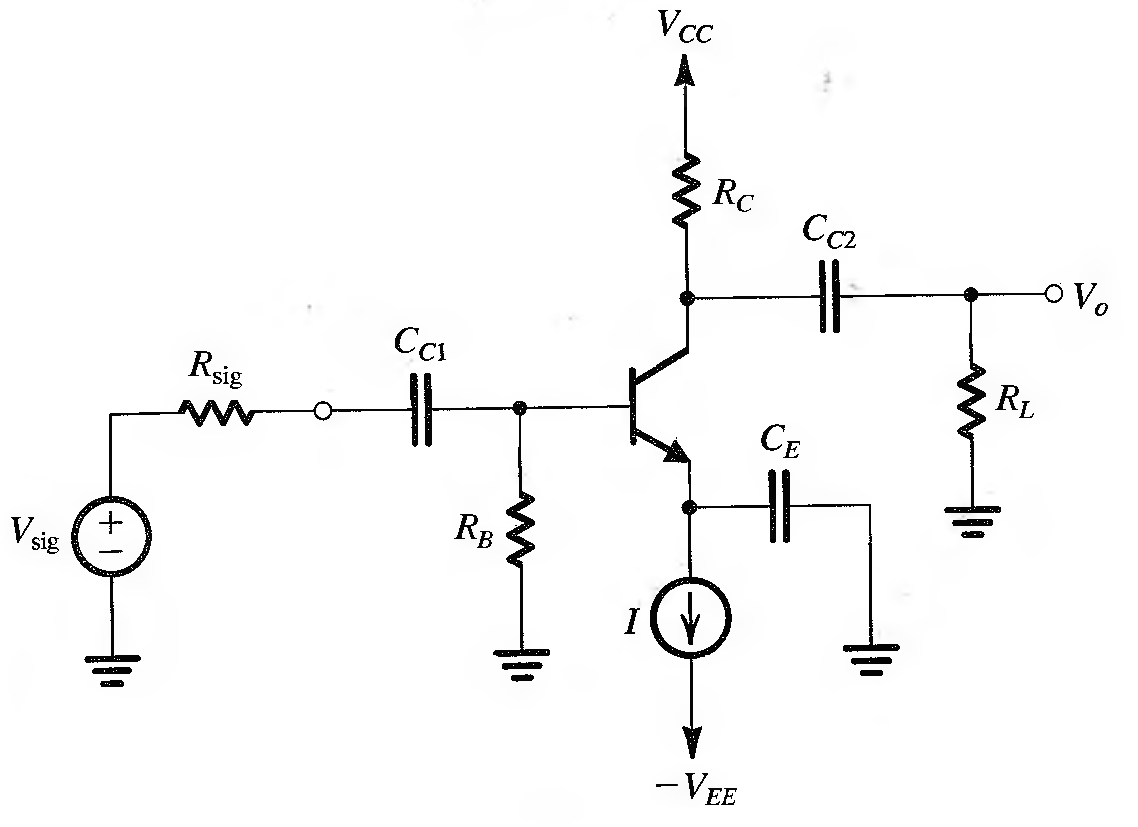 Respon Frekuensi Tinggi
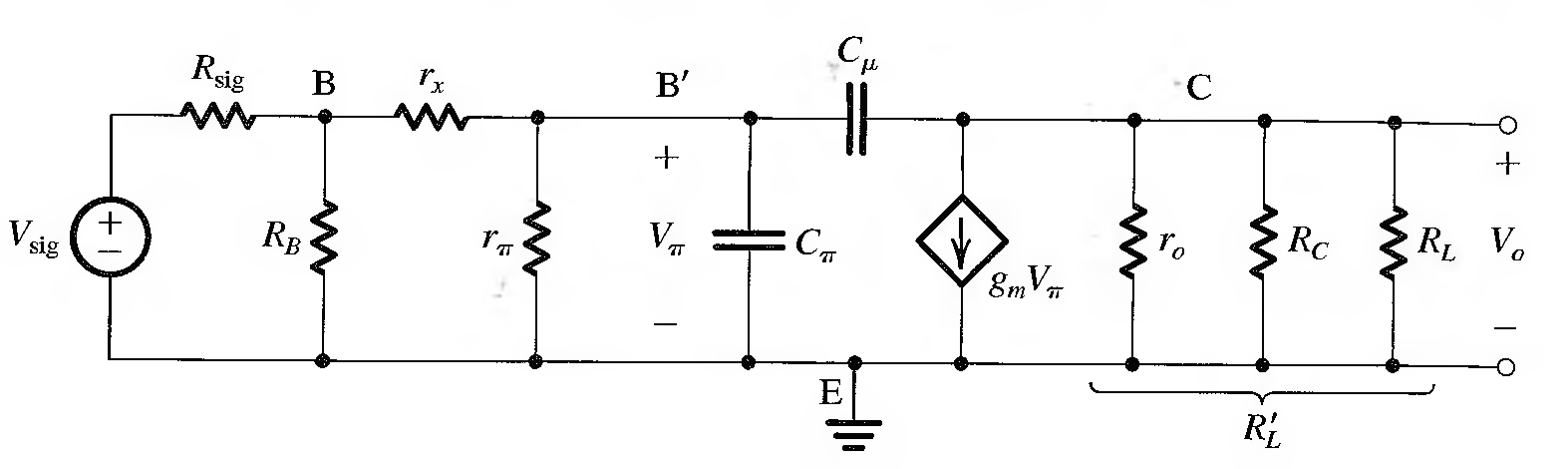 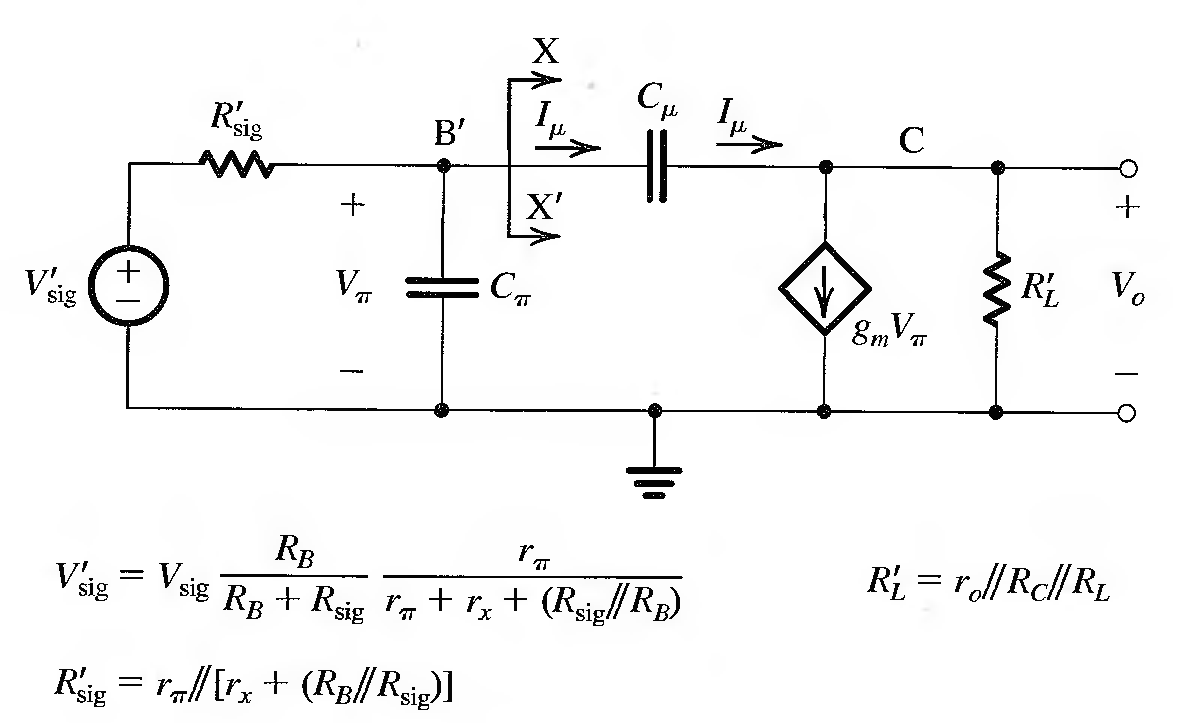 Dalil Miller
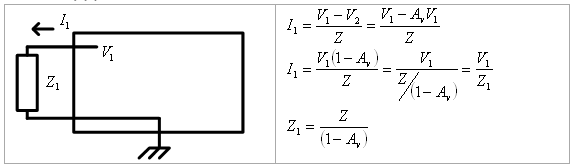 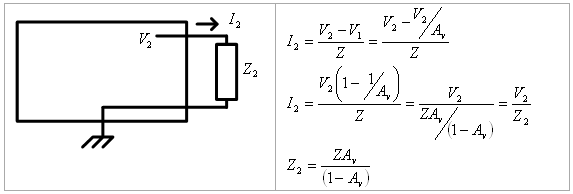 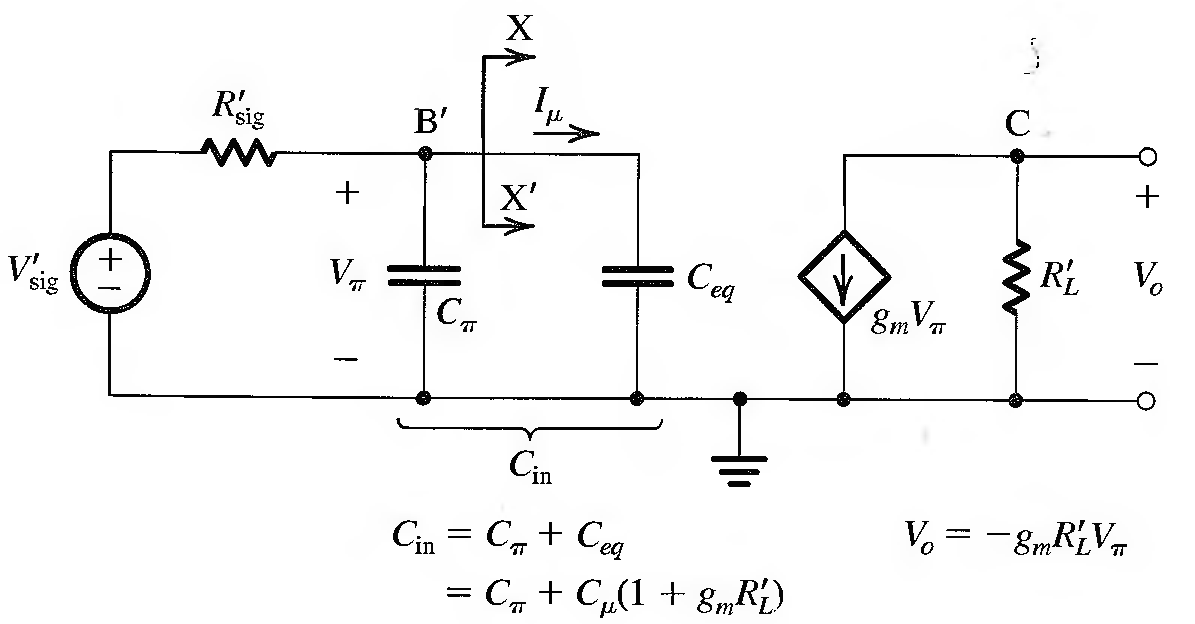 Respon Frekuensi Rendah
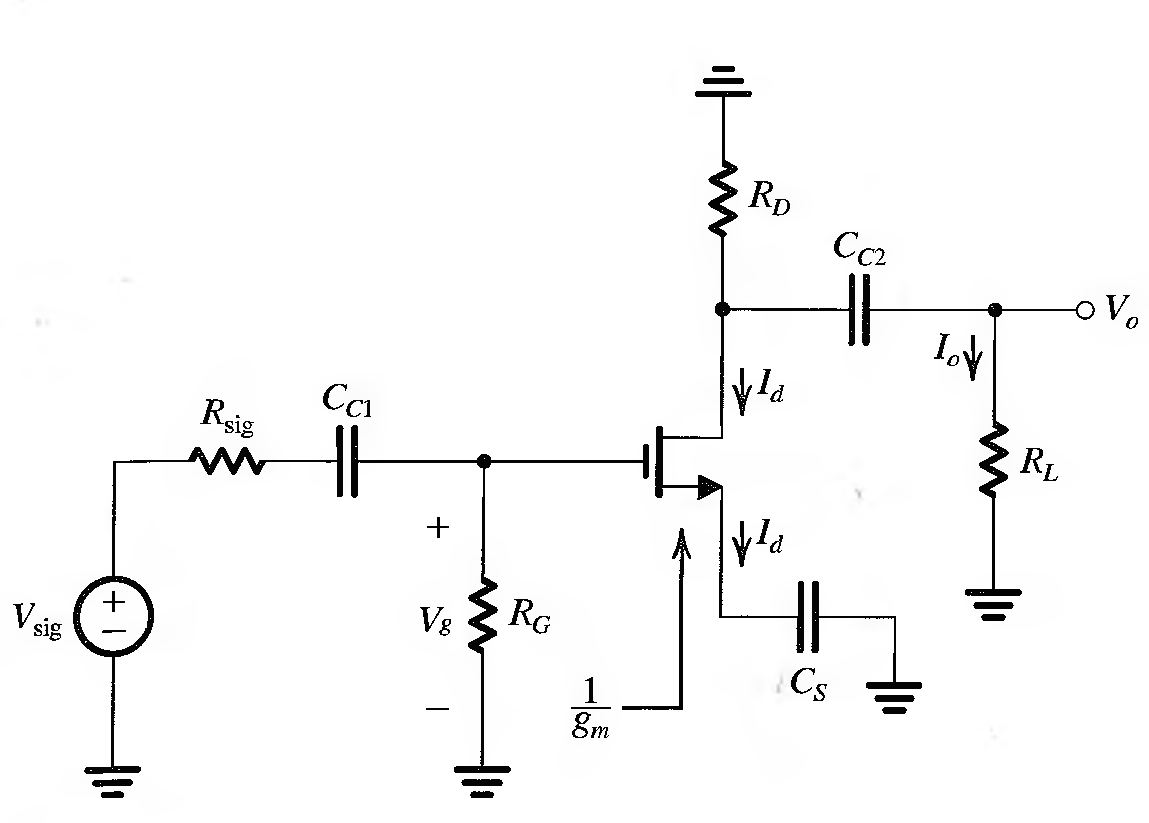 Analisis sama seperti sinyal ac kecil dengan asumsi rd diabaikan karena pengaruh frekuensi rendah sangat tidak signifikan terhadap rd.
Pada saat meninjau salah satu kapasitor diasumsikan kapasitor lainnya dibuat hubung singkat atau short circuit.
Rangkaian Ekivalen JFET Sinyal ac Kecil (model T)
Tinjau CC1
Tinjau Cs
Tinjau CC2
Sehingga saat semua kapasitor bergabung secara bersama maka :
Respon Frekuensi Rendah
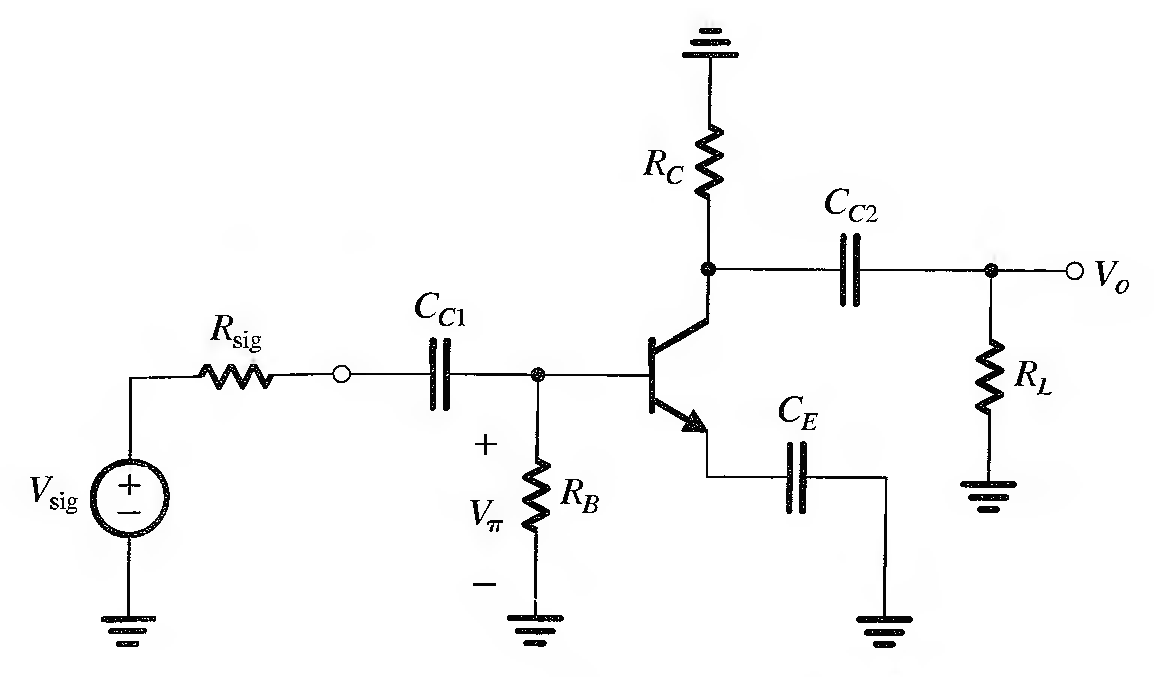 Analisis sama seperti sinyal ac kecil dengan asumsi ro diabaikan karena pengaruh frekuensi rendah sangat tidak signifikan terhadap ro.
Asumsi saat meninjau di kapasitor tertentu kapasitor lainnya dibuat hubung singkat
Tinjau Kapasitor CC1
Tinjau Kapasitor CC2
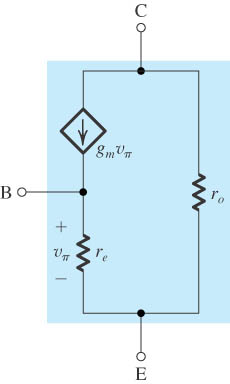 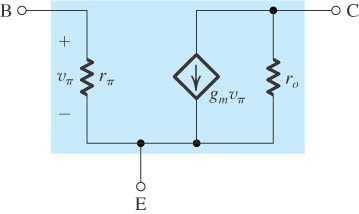 Tinjau Kapasitor CE
Thevenin
[Speaker Notes: re=1/gm]